VMware Education ServicesTraining SolutionsOARNET Conference
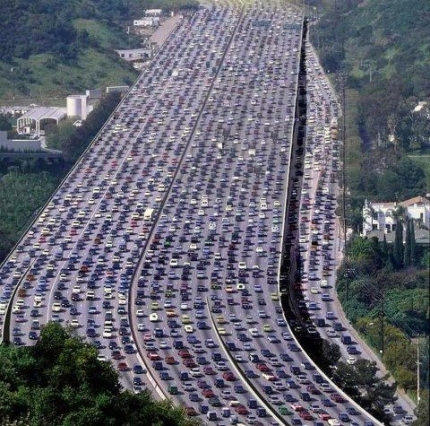 March 27, 2018
Robert Apodaca 
Education Sales Executive
Damian Wraa
Senor Manager – Americas Technical Lead and Delivery Teams
The Game Plan
CONFIDENTIAL
2
VMware Training:  Fact #1
IT personnel who complete VMware training become more proﬁcient when utilizing VMware products, leading to reduced time to market and greater success deploying new technologies
95%
of customers who call VMware support did not have training1
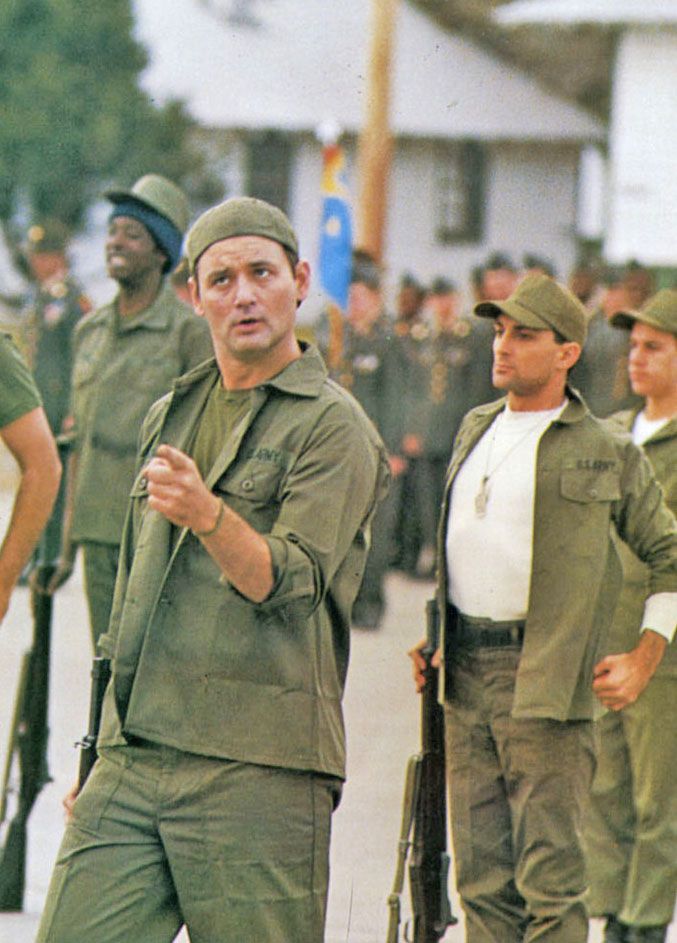 of employees in best-performing organizations are receiving the training they need2
84%
of IT Managers surveyed by IDC believe training is essential to project success.3
80%
1Based on VMware research
2IBM Training building skills for a smarter planet: The Value of Training.”, IBM Smarter Workforce (Kenexa) 2013 Survey, May 2014, http://www-304.ibm.com/services/learning/pdfs/IBMTrainingTheValueofTraining.pdf
3Market Analysis Perspective: Worldwide and U.S. IT Education and Certification, 2013, Cushing Anderson
3
[Speaker Notes: The transition:

Look what industry analysts and our own research has discovered about the impact education has.]
Fact #2: Clients need training
65%
Adding 1.5% of the project budget to training moves project success rate from
of CIOs believe a lack of talent is affecting their ability to innovate and1
50%
53%
to
of IT Leaders struggle to acquire cloud and virtualized skills internally1
80%
1 2016 Harvey Nash/KPMG CIO Survey
2 Source: Market Analysis Perspective Worldwide IT Education and Certification Services, 2016; June 2016; Cushing Anderson
CONFIDENTIAL
4
Fact #3: Clients need help with new technologies
VMware research showed that customers needed help to get the full benefits from their VMware purchases
This was especially true for newer, more complex technologies
CONFIDENTIAL
5
[Speaker Notes: ‘Half life of knowledge’]
Fact #4: Customers are asking for training
Customers are asking for training
Training is one of the
TOP SERVICESREQUESTED
AT THE TIME OF PRODUCT PURCHASE and early in the implementation cycle.
by customers.
CONFIDENTIAL
6
Continuous Learning Lifecycle
CLASSROOM
LIVE ONLINE
LEARNING ZONE
LEARNING METHODS
TRAINING ONSITE
LAB CONNECT
ON DEMAND
CONFIDENTIAL
7
Enterprise Learning Subscription
Annual Subscription Includes:
Access to all On Demand courses (Accessed one at a time)
Access to Learning Zone
Exam Prep
1 VCP Voucher per student
Minimum 5 Students
CONFIDENTIAL
8
Certification Opportunities
CONFIDENTIAL
9
[Speaker Notes: Note the certification opportunities.  This slide can be viewed online at https://mylearn.vmware.com/lcms/web/portals/certification/PathDiagrams/VMware_Certification_Tracks.pdf

Four tracks of certs:
Data Center Virtualization
Network Virtualization
Cloud Management and Automation
Desktop and Mobility

Four tiers:
VCA – Associate
VCP – Professional
VCAP – Advance Professional
VCDX – Design Expert]
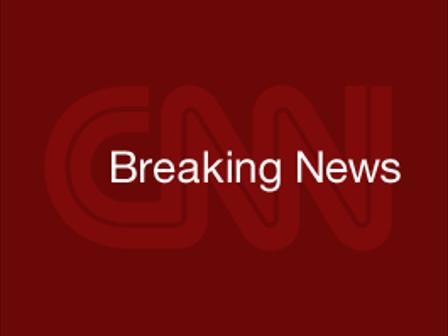 Learning Opportunities
vCloud Director Design Workshop:  3/9

vRealize Network Insight:  4/2

vRealize Automation Orchestrator and Extensibility {V7.x]:  5/7

NSX ICM v6.4:  GA – 4/20

NSX ICM v6.4 T&O:  GA – 4/27

*Workspace One D&M and
**Identity Manager (IDM):  *4/13
CONFIDENTIAL
10
[Speaker Notes: vCD ICM [V9.x] being added to delivery schedule by Operations once per month as Live Online starting week of 4/16 (*pushed out due to 0 enrollments in BETA)
2 – Operations adding 1 a month as Live Online
3 – Title change from VCOE – Update to vRA 7.3; Operations adding 1 a month as Live Online
4 and 5 – Operations adding 1 FT option a month as Live Online week of 4/30;
NSX-T ICM [V2.x] – Operations adding 1 month as Live Online week of 4/2
6 -   Operations adding WS1 once per month as Live Online week of 4/30
We are transitioning out of all the AW classes and get down to just the new 5-day Workspace ONE and the updated vIDM.  All older AW courses have been removed from OE schedule in Q2. 
VMware Workspace ONE: Deploy and Manage
5-Day CourseReleases April 13thNew Workspace ONE customers
VMware Workspace ONE: Extending your AirWatch Deployment to the Digital Workspace
2-day CoursesReleases April 27thLegacy AW Customers
VMware Certified Professional - Digital Workspace
Announced April 13thReleases first week in MayBoth courses valid for “1-course” Certification requirement]
Network Virtualization
Storage Virtualization
Desktop/Mobility
Cloud Mgt and Automation
DCV
Data Center Virtuationaization
vRealize Operations Manager Install, Configure, Manage 6.2
NSX 6.x ICM
VSAN
Deploy and Manage 6.6 + Troubleshooting
ICM or What’s New
vRA 7.x ICM
ICM
Optimize and Scale
vRealize Log Insight Deploy and Manage
Troubleshooting and Performance Optimization
Data Center Automation with vRO 7.x and PowerCLI
NSX 6.3 Trouble shooting and Operations
Troubleshooting Workshop
Design
VMware Cloud Orchchestration and Extensibility [v7.1]
NSX 6.3 Design
vRealize Network Insight
Design
Workspace One + Identity Manager
VMware Cloud Design and Deploy
SDDC
[Speaker Notes: For vSphere Learning Path:  
1 – Students having taken any vSphere 6.0 class in plan can take What’s New 6.5 to learn new features of vSphere; students new to vSphere can start with combined curricula of ICM + O&S Fast Track, or if experienced with vSphere, O&S + TS Fast Track
2 – Students having 1st taken a vSphere course can take vROPs ICM; if students have already taken vROPs 6.0 ICM, we have no ‘What’s New’ course for vROPs 6.6, so no follow up training for newer vROPs version
3 – If students have taken NSX 6.2 ICM, next course is NSX Troubleshooting and Operations, which has been updated to NSX 6.3 (15 slides added for two new features of 6.3); microsegmentation is also covered in detail in this course, with several lab exercises on the topic; as of October, 2017, we added a 3 day course specific to Microsegmentation to our delivery solutions portfolio
4 – If students have taken an earlier version of VSAN, we have no ‘What’s New’ course for VSAN, so no follow on training for newest version of VSAN
5 – Students new to Horizon 7 and if customer has purchased Enterprise licensing for Horizon, which includes the App Vols product, can start with combined curricula of ICM + App Vols Fast Track]
Administrator (Platform Team
vRealize Log Insight Deploy and Manage
vSphere Skills for Operators
vRealize Operations Manager Install, Configure, Manage 6.6
[Speaker Notes: I.  vSphere Role-Based Training Plan:  Administrator (Platform Team)
                                                         Service Ops (Command Center)
**Role-based training plans are based on ‘R’ definition – ‘person responsible to do the work’
A – person who makes final decision and has ultimate ownership, C – person who has to be consulted before decision/action to be taken, I – person who must be told that an action is being taken require subset of training plan 
vROPs 
     A.  Must know vSphere (at least vSphere Skills for Operators = 2 day course
     B.  Administrator (Platform Team):  vROPs ICM
     C.  Power User:  vROPs Tailored (Advanced vROPs = final 3 days of ICM course)
     D.  Power User – Remediation (Command Center):  vROPs Tailored = final 3 days of ICM course
     E.  Content Admin:  vROPs Tailored = Day 2 of ICM course, 1 module
     F.  Agent Mgr (Command Center):  vROPs Tailored = Day 5 of course, 1 module

Log Insight
     A.  Super Admin (Platform Team):  vRealize Log Insight Deploy and Manage
     B.  View Only Admin (Command Center):  Log Insight Tailored = Day 2 of course, 2 modules
     C.  Dashboard User:  Log Insight Tailored:  Log Insight Tailored = Day 2 of course, 1 module
     D.  User (Command Center):  Log Insight Tailored = Day 2, 3 of course, 3 modules]
Enterprise Administrator
vSphere Skills for Operators, O&S (Network Scalability)
NSX ICM
NSX T&O
[Speaker Notes: Need to know vSphere Distributed Switches
Training Plan shown is for Enterprise Administrator and NSX Administrator
Security Administrator Training Plan is Tailored Training plan (scaled back NSX ICM and T&O)]
Automation
vRA ICM
VMware Cloud Automation Design and *Deploy
[Speaker Notes: Platform, Storage, Networking, Capacity, Business Group Manager, Approval Administrator, Approver, Support User, Business User require subset of training plan]
Questions?
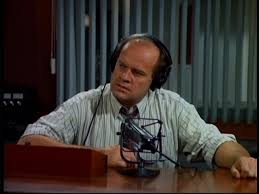 CONFIDENTIAL
15
Thank You!
‘Education is the passport to the future, for tomorrow belongs to those who prepare for it today.’